EECE.3220Data Structures
Instructor:  
Dr. Michael Geiger
Spring 2017

Lecture 29:
Binary trees (continued)
Lecture outline
Announcements/reminders
Program 4 due 4/14
Program 5 to be posted; due 4/21
Today’s lecture
Review: Binary trees
Sorting algorithms
4/10/17
2
Data Structures: Lecture 29
Review: Trees
A data structure which consists of 
a finite set of elements called nodes or vertices
a finite set of directed arcs which connect the nodes
If the tree is nonempty
one of the nodes (the root) has no incoming arc
every other node can be reached by following a unique sequence of consecutive arcs
Binary tree: tree in which each node has at most two children
Binary search tree: binary tree in which each node follows property
       value in left child of node ≤ value in node ≤ value in right child of node
4/10/17
3
Data Structures: Lecture 29
Inductive step
Review: Binary Trees as Recursive Data Structures
A binary tree is either empty …
         or
Consists of
a node called the root
root has pointers to two disjoint binary (sub)trees called …
right (sub)tree
left (sub)tree
Anchor
Which is either empty …   or …
Which is either empty …   or …
4/10/17
4
Data Structures: Lecture 29
The "anchor"
The inductive step
Review: Tree Traversal is Recursive
If the binary tree is empty thendo nothing
Else N: Visit the root, process dataL: Traverse the left subtreeR: Traverse the right subtree
4/10/17
5
Data Structures: Lecture 29
Review: Traversal Order
Three possibilities for inductive step …
Left subtree, Node, Right subtreethe inorder traversal

Node, Left subtree, Right subtreethe preorder traversal

Left subtree, Right subtree, Nodethe postorder traversal
4/10/17
6
Data Structures: Lecture 29
BST Searches
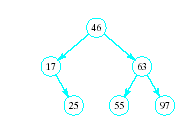 Search begins at root
If that is desired item, done
If item is less, move downleft subtree
If item searched for is greater, move down right subtree
If item is not found, we will run into an empty subtree
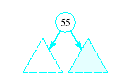 4/10/17
7
Data Structures: Lecture 29
BST search
You have a BST class template as follows
Data stored in the tree uses type DataType
The BST class contains this node definition:
class BNode {
public:
	DataType data;	// Actual data
	BNode *left;	// Left subtree
	BNode *right;	// Right subtree
	// Default constructor
	BNode() : left(NULL), right(NULL) {}
};
The BST class contains a single pointer, BNode *root, which is NULL if the tree is empty
Write 2 versions—iterative & recursive—of search function shown below
template <typename DataType>
bool BST<DataType>::search(const DataType &item) {
	// insert definition
}
4/10/17
8
Data Structures: Lecture 29
BST search (continued)
For the iterative version, you will have to write a subtree-by-subtree search function:
template <typename DataType>
bool BST<DataType>::searchSub(BNode *subTree, 				const DataType &item) {
	// insert definition
}

The top-level search function will simply call the subtree function:
template <typename DataType>
bool BST<DataType>::search(const DataType &item) {
	return searchSub(root, item);
}
4/10/17
9
Data Structures: Lecture 29
BST iterative search
bool BST::search(const DataType &item) {
	BNode *p = root;
	bool found = false;
	while (!found && p != NULL) {
		if (item < p->data)
			p = p->left;
		else if (item > p->data)
			p = p->right;
		else
			found = true;
	}
	return found;
}
4/10/17
10
Data Structures: Lecture 29
BST recursive search
4/10/17
11
Data Structures: Lecture 29
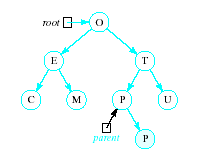 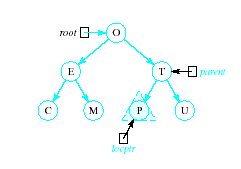 R
Inserting into a BST
Insert function
Uses modified version of search to locate insertion location or already existing item
Pointer parent trails search pointer locptr, keeps track of parent node
Thus new node can be attached to BST in proper place
4/10/17
12
Data Structures: Lecture 29
Recursive Deletion
Three possible cases to delete a node, x,  from a BST
1. The node, x, is a leaf
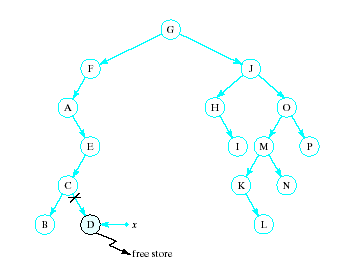 4/10/17
13
Data Structures: Lecture 29
Recursive Deletion
2. The node, x has one child
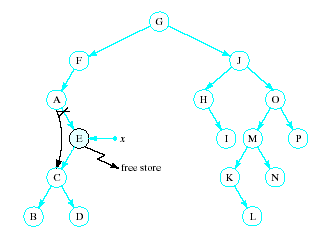 4/10/17
14
Data Structures: Lecture 29
Delete node pointed to by xSucc as described for cases 1 and 2
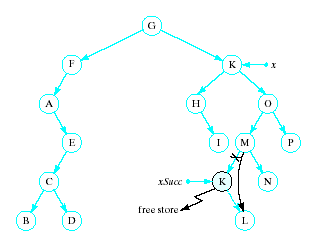 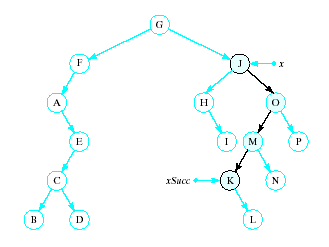 K
Replace contents of x with inorder successor
Recursive Deletion
x has two children
4/10/17
15
Data Structures: Lecture 29
Problem of Lopsidedness
Tree can be balanced
each node except leaves has exactly 2 child nodes
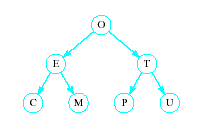 4/10/17
16
Data Structures: Lecture 29
Problem of Lopsidedness
Trees can be unbalanced
not all nodes have exactly 2 child nodes
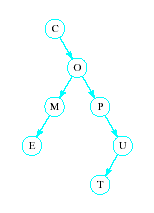 4/10/17
17
Data Structures: Lecture 29
Problem of Lopsidedness
Trees can be totally lopsided
Suppose each node has a right child only
Degenerates into a linked list
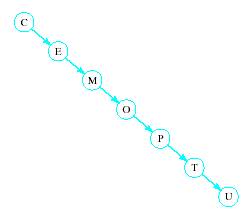 Processing time affected by "shape" of tree
4/10/17
18
Data Structures: Lecture 29
Balanced trees
Solutions to lopsidedness problem: balance tree as you insert/remove data
AVL trees
Red/black trees
May cover later in term (time permitting)
4/10/17
19
Data Structures: Lecture 29
Sorting
Consider list		x1, x2, x3, … xn
We seek to arrange the elements of the list in order	
Ascending or descending
Some O(n2) schemes
easy to understand and implement
inefficient for large data sets
4/10/17
20
Data Structures: Lecture 29
Categories of Sorting Algorithms
Selection sort
Make passes through a list
On each pass reposition correctly some element
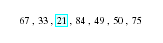 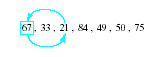 4/10/17
21
Data Structures: Lecture 29
Categories of Sorting Algorithms
Exchange sort
Systematically interchange pairs of elements which are out of order
Bubble sort does this
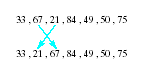 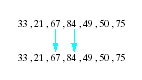 Out of order, exchange
In order, do not exchange
4/10/17
22
Data Structures: Lecture 29
Bubble Sort Algorithm
1. Initialize numCompares to n - 1
2. While numCompares != 0, do following
	a. Set last = 1	// location of last element in a swap
	b. For i = 1 to numPairs	if xi > xi + 1		Swap xi and xi + 1 and set last = i
	c. Set numCompares = last – 1
	End while
4/10/17
23
Data Structures: Lecture 29
Categories of Sorting Algorithms
Insertion sort
Repeatedly insert a new element into an already sorted list


Note this works well with a linked list implementation
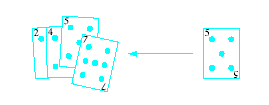 4/10/17
24
Data Structures: Lecture 29
Algorithm for Linear Insertion Sort
For i = 2 to n do the following
	a. set nextElement = x[i] and	   x[0] = nextElementb. set j = ic. While nextElement < x[j – 1] do following	set x[j] equal to x[j – 1]	increment j by 1	End while
	d. set x[j] equal to nextElement
End for
4/10/17
25
Data Structures: Lecture 29
Example of Insertion Sort
Given list to be sorted 67, 33, 21, 84, 49, 50, 75
Note sequence of steps carried out
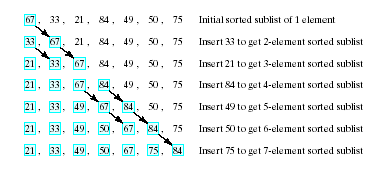 4/10/17
26
Data Structures: Lecture 29
Improved Schemes
We seek improved computing times for sorts of large data sets
Will continue next time with schemes which can be proven to have average computing time			O( n log2n )

Must be said, no such thing as a universally good sorting scheme
Results may depend just how out of order list is
4/10/17
27
Data Structures: Lecture 29
Final notes
Next time:
Heaps & heapsort
Priority queues
Quicksort
Mergesort
Radix sort
Reminders:
Will likely post Program 4 (stacks) and Program 5 (queues) together
P4 to be due next Friday (4/14), P5 due 4/21
4/10/17
28
Data Structures: Lecture 29
Acknowledgements
These slides are adapted from slides provided with the course textbook:
Larry Nyhoff, ADTs, Data Structures, and Problem Solving with C++, 2nd edition, 2005, Pearson/Prentice Hall. ISBN: 0-13-140909-3
4/10/17
29
Data Structures: Lecture 29